Gonorrea
Que es gonorrea
La gonorrea, también denominada blenorragia, blenorrea y uretritis gonocócica, es una infección de transmisión sexual provocada por la bacteria Neisseria gonorrhoeae o gonococo.
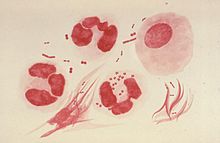